How do you position a group of numbers that include decimals, fractions and integers on a number line?
In this lesson you will learn about locating positive rational numbers by using a number line.
9.25   9   9.2
9.25
9.
9.2
00
0
9   9.2  9.25
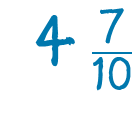 4.7 =
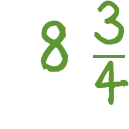 = 8.75
Not realizing that fractions and decimals describe the same point on a line
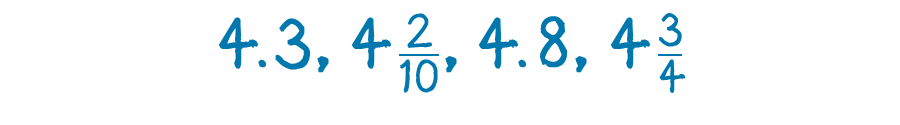 3 Strategies to Position on a number line
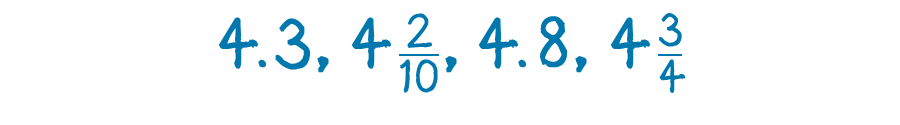 Change to Decimals
4.3, 4.2, 4.8, 4.75
4.3, 4.2, 4.8, 4.75
4.75
4.3
4.2
4.8
4.2, 4.3, 4.75, 4.8
l   l   l   l   l   l   l   l   l   l   l
5
4
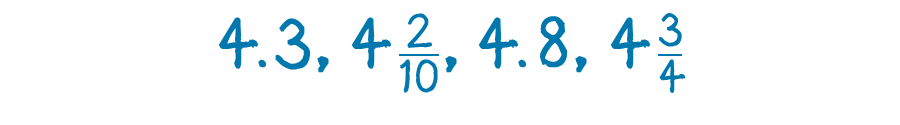 Change to Fractions
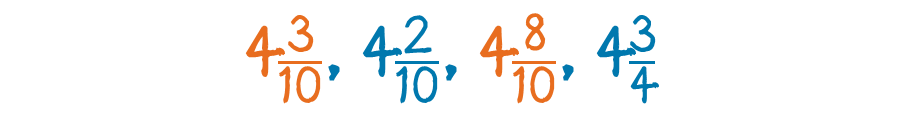 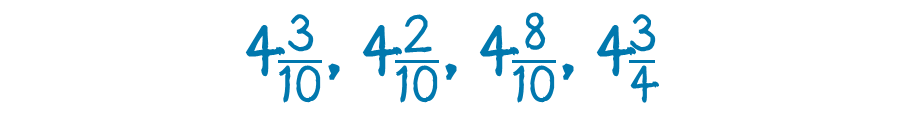 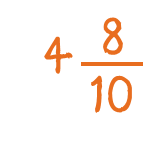 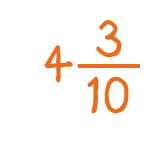 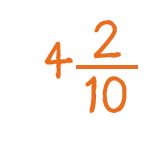 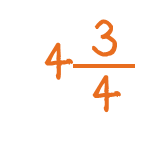 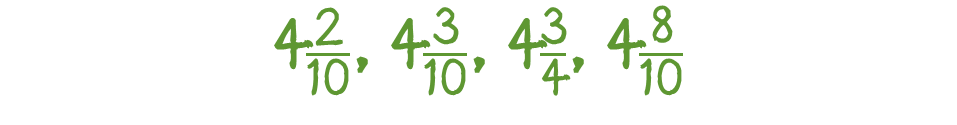 l   l   l   l   l   l   l   l   l   l   l
5
4
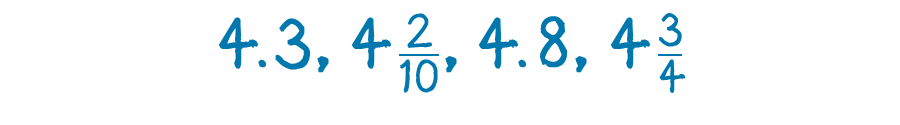 Just position on the number line without changing
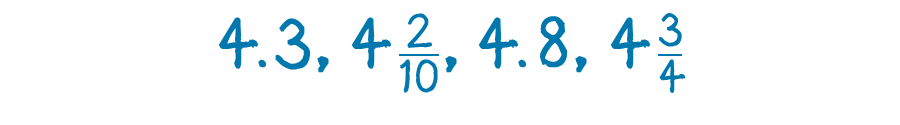 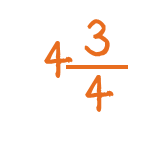 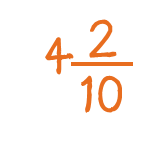 4.3
4.8
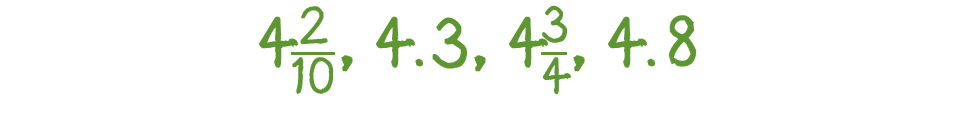 l   l   l   l   l   l   l   l   l   l   l
5
4
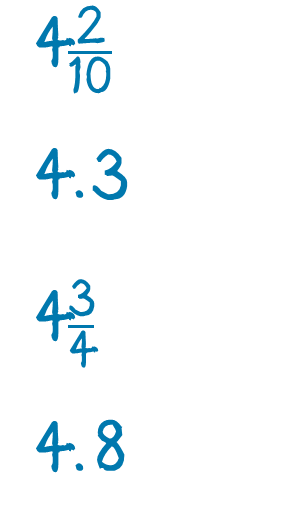 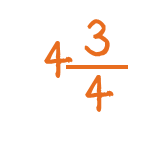 4.8
4.3
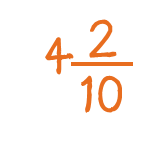 l   l   l   l   l   l   l   l   l   l
4
5
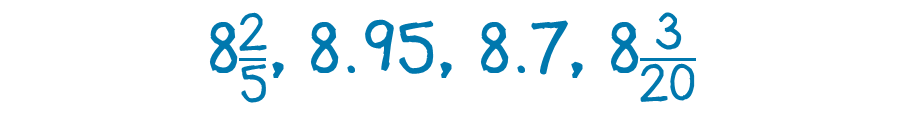 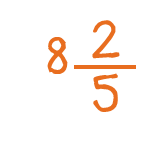 8.95
8
9
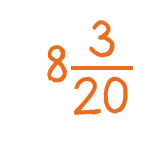 8.7
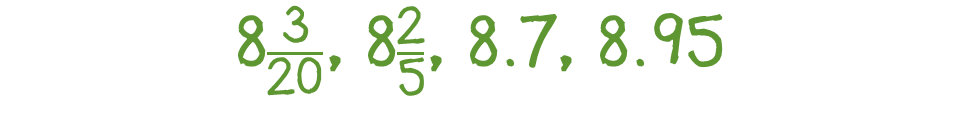 9
8.95
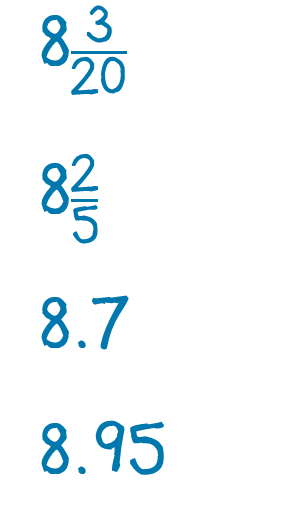 8.7
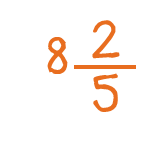 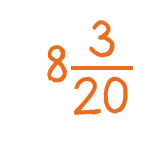 8
In this lesson you have learned about locating positive rational numbers by using a number line.
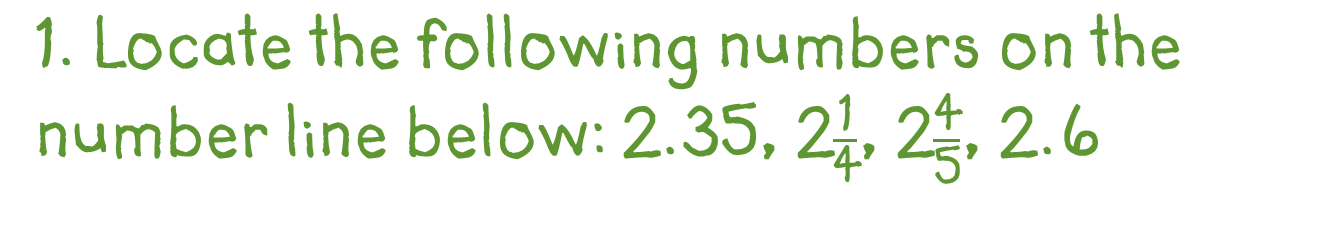 2 1/4
2 4/5
2.6
2.35
l   l   l   l   l   l   l   l   l   l   l
3
2
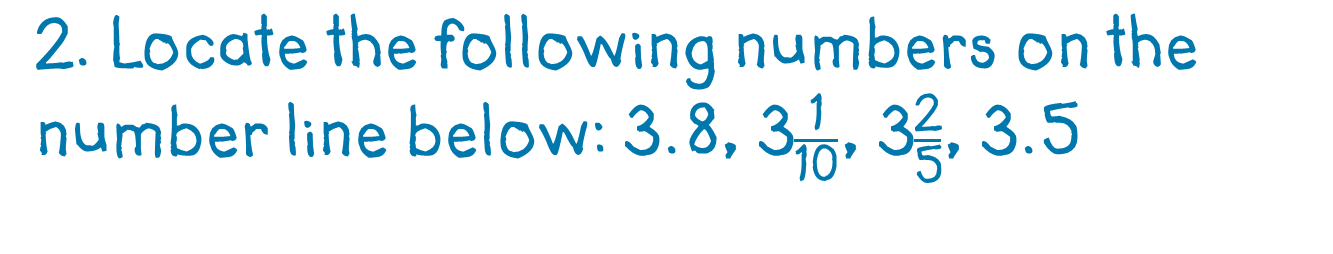 3 1/10
3.5
3.8
3 2/5
l   l   l   l   l   l   l   l   l   l   l
4
3
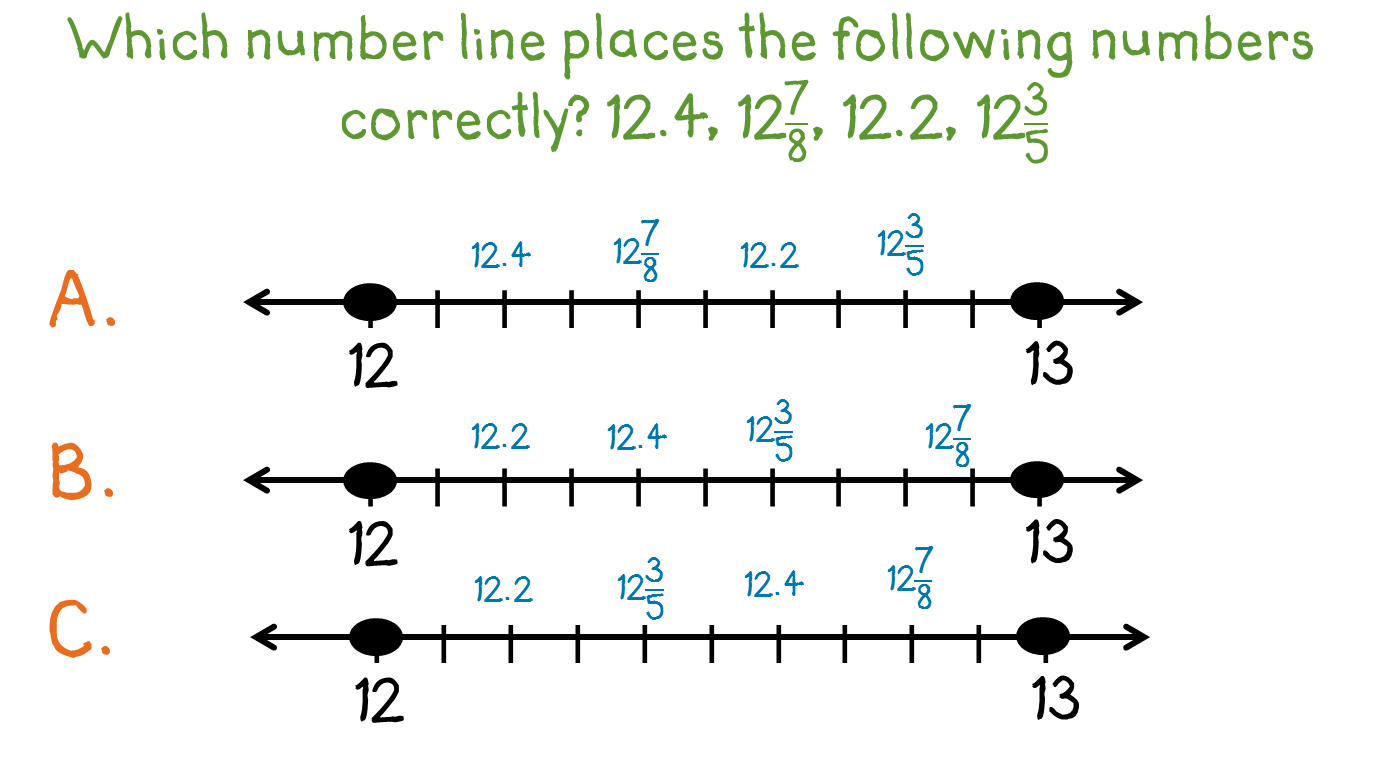 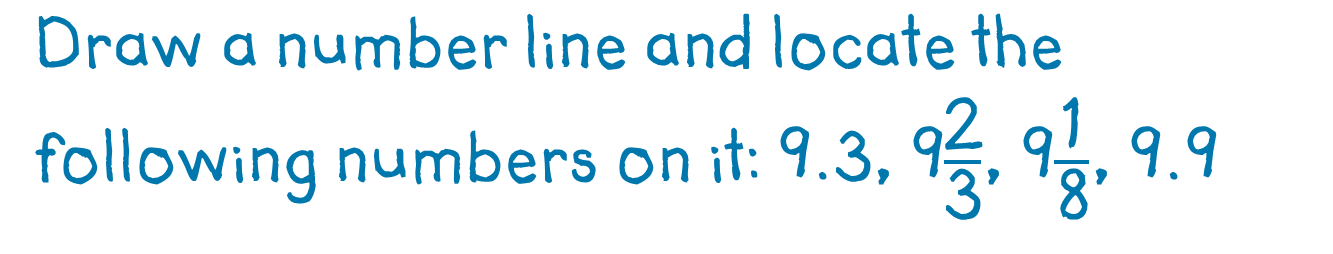 l   l   l   l   l   l   l   l   l   l   l
10
9
Take a number line and put some marks on it. Challenge your partner to come up with a decimal number for the point while you come up with a fraction. Take turns trading off who does the decimal and who does the fraction.